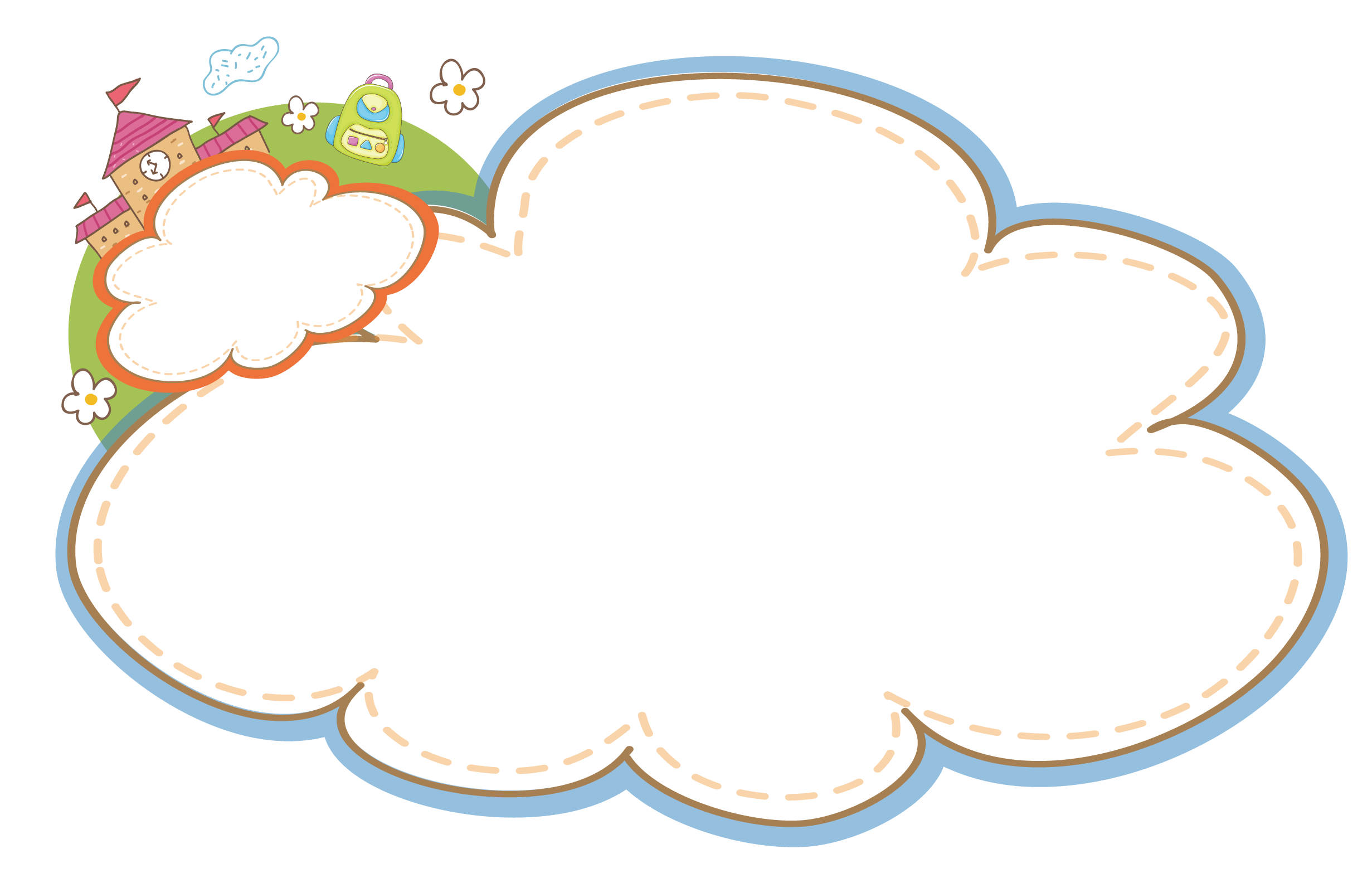 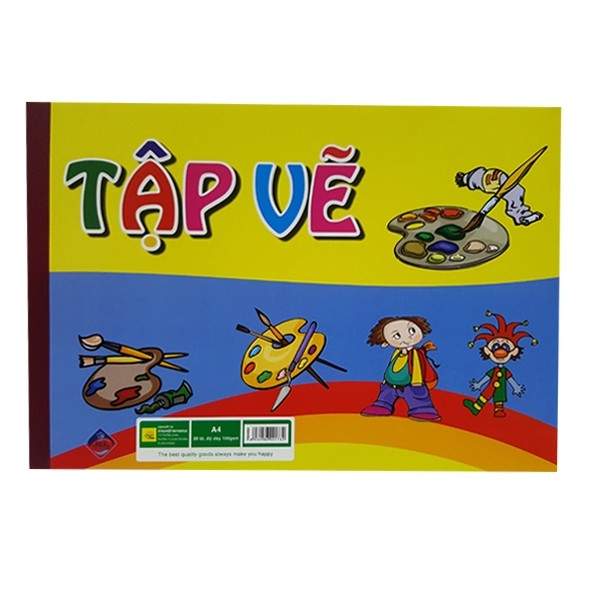 Kiểm tra 
đồ dùng học tập
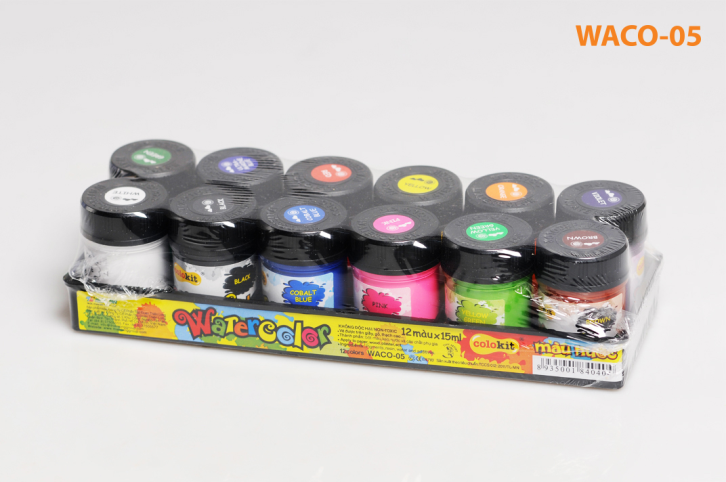 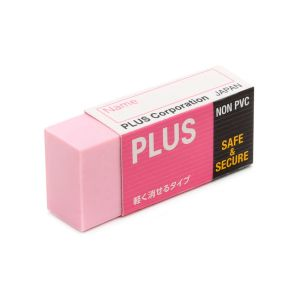 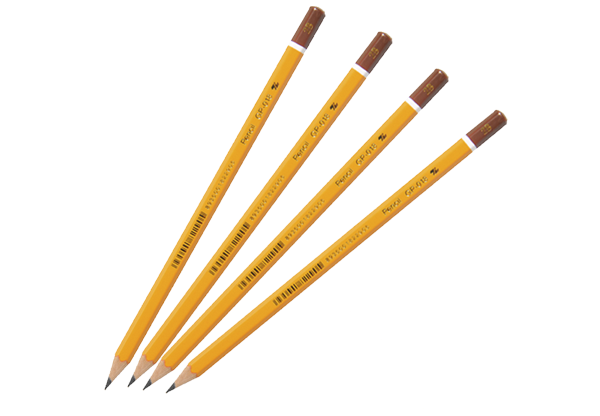 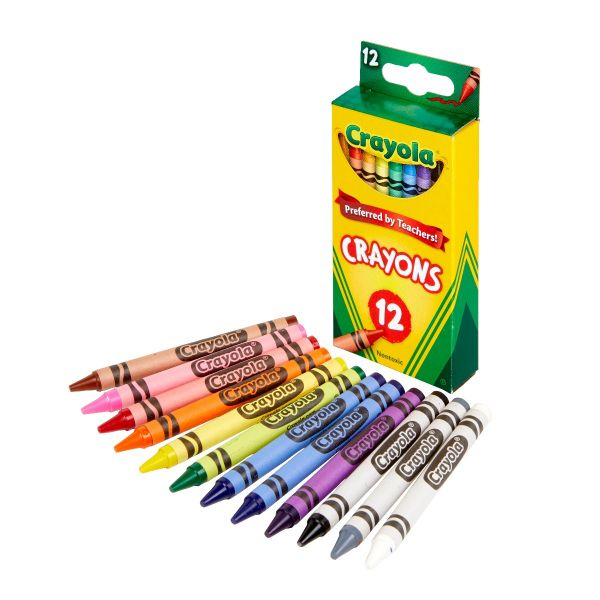 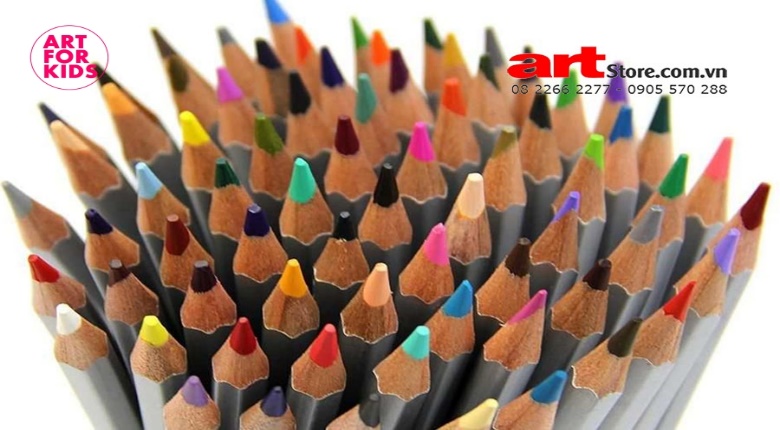 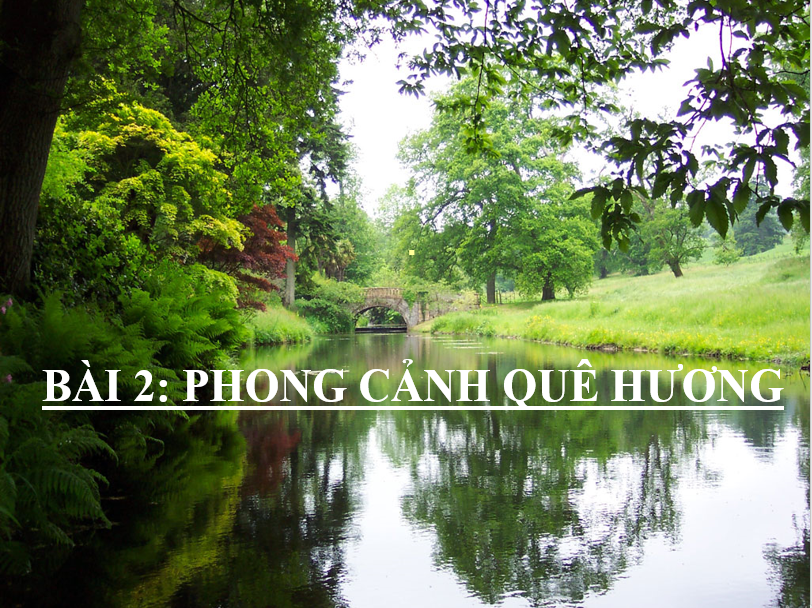 Khám phá
Tìm hiểu các hình ảnh theo gợi ý sau:
Chỉ ra nội dung, hình ảnh chính trong các bức ảnh.
Kể tên và giới thiệu thêm một số phong cảnh của nước ta mà em biết.
GREEN
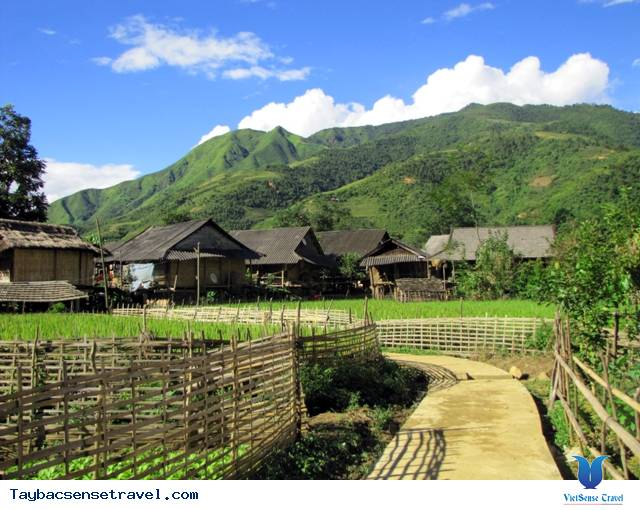 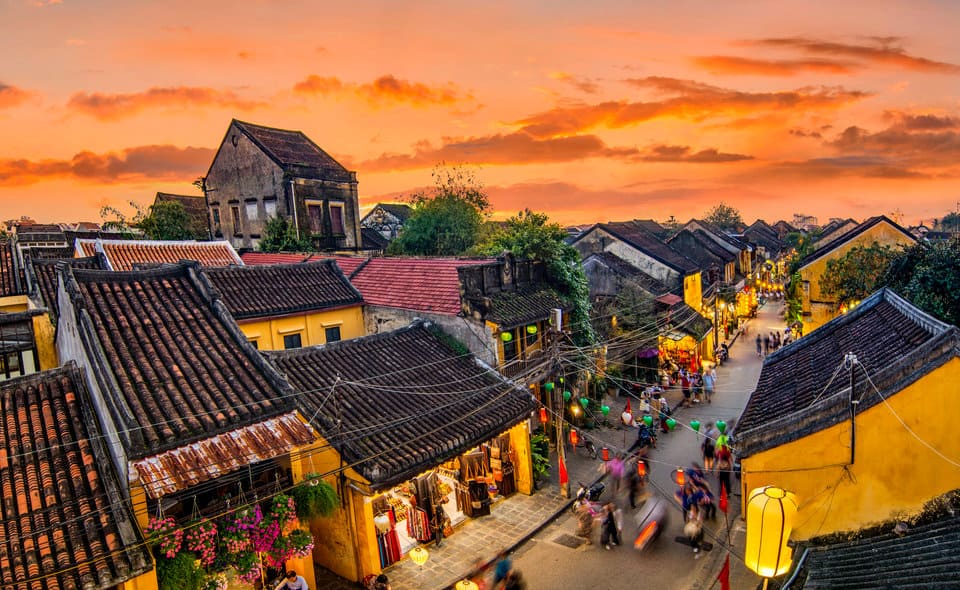 Phổ cổ Hội An, Quảng Nam
Bản Hon, Tam Đường, Lai Châu
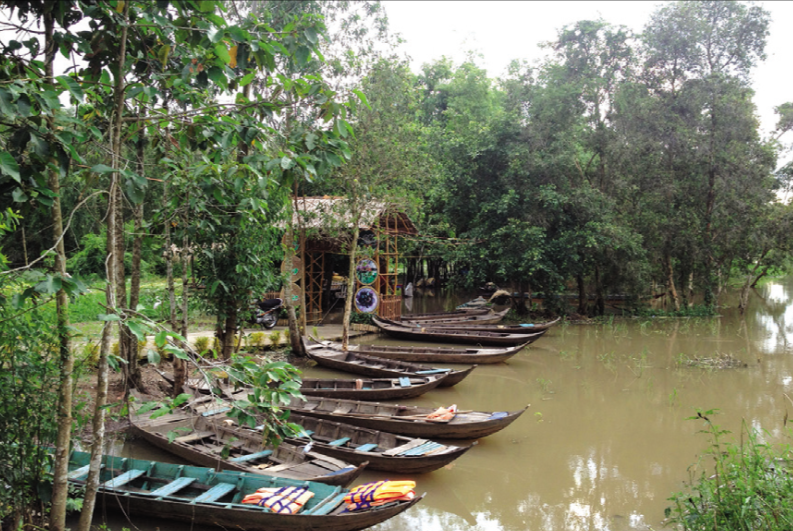 Phong cảnh quê hương
Bến thuyền ở Cao Lãnh, Đồng Tháp
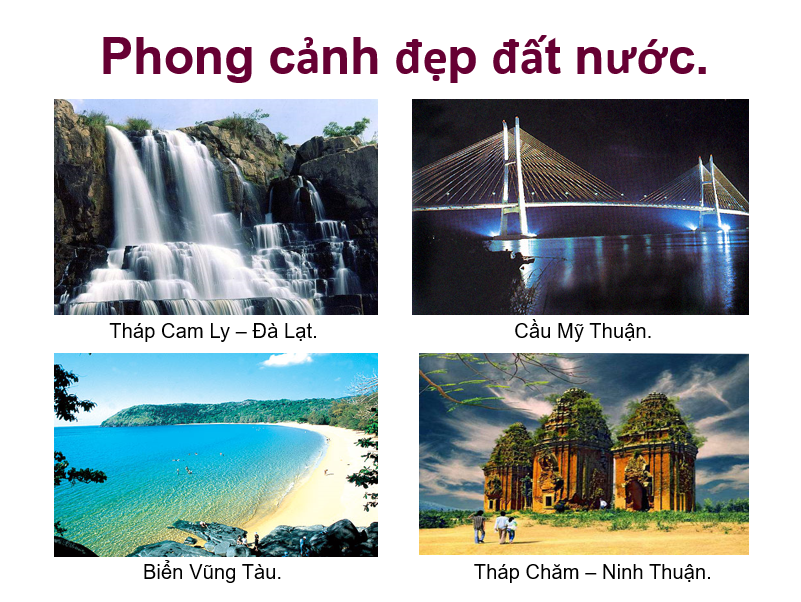 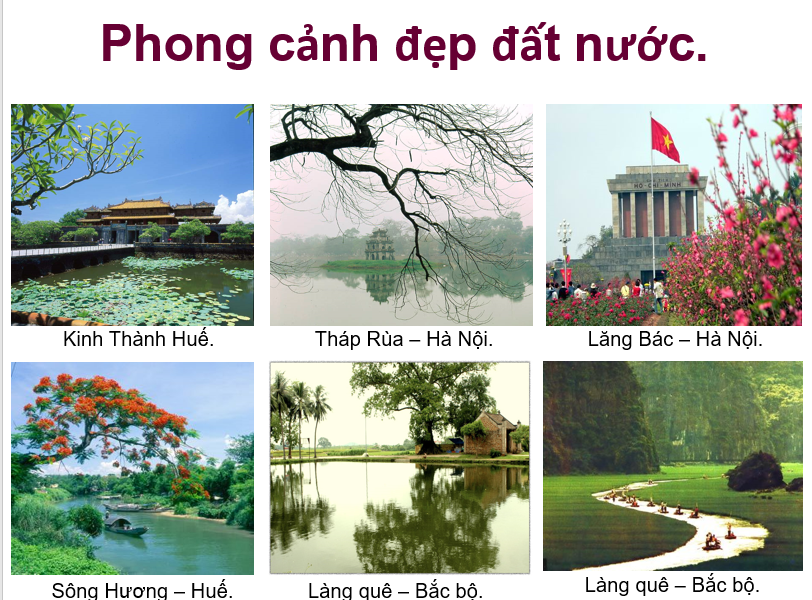 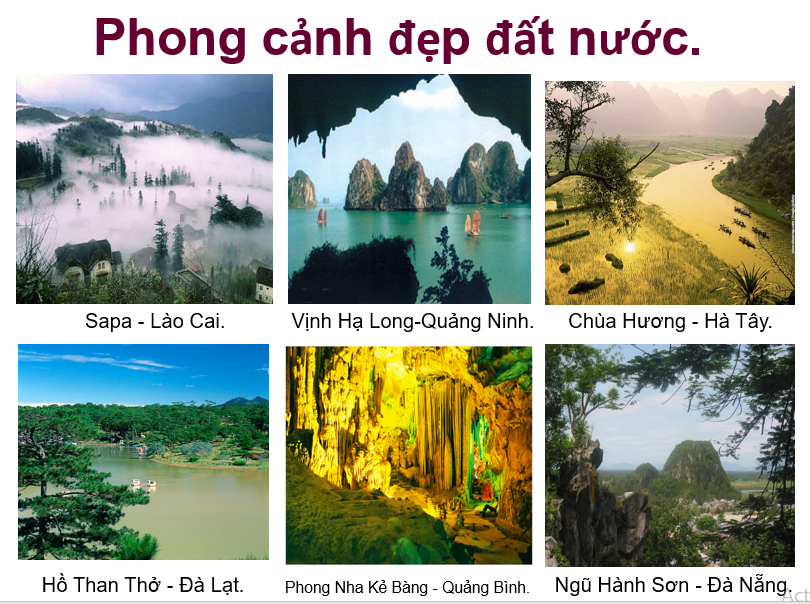 Quan sát các bức tranh vẽ đề tài phong cảnh quê hương và cho biết:
Hình ảnh chính trong bức tranh
Màu sắc và cách sắp xếp bố cục trong bức tranh
Nét đẹp độc đáo trong bức tranh
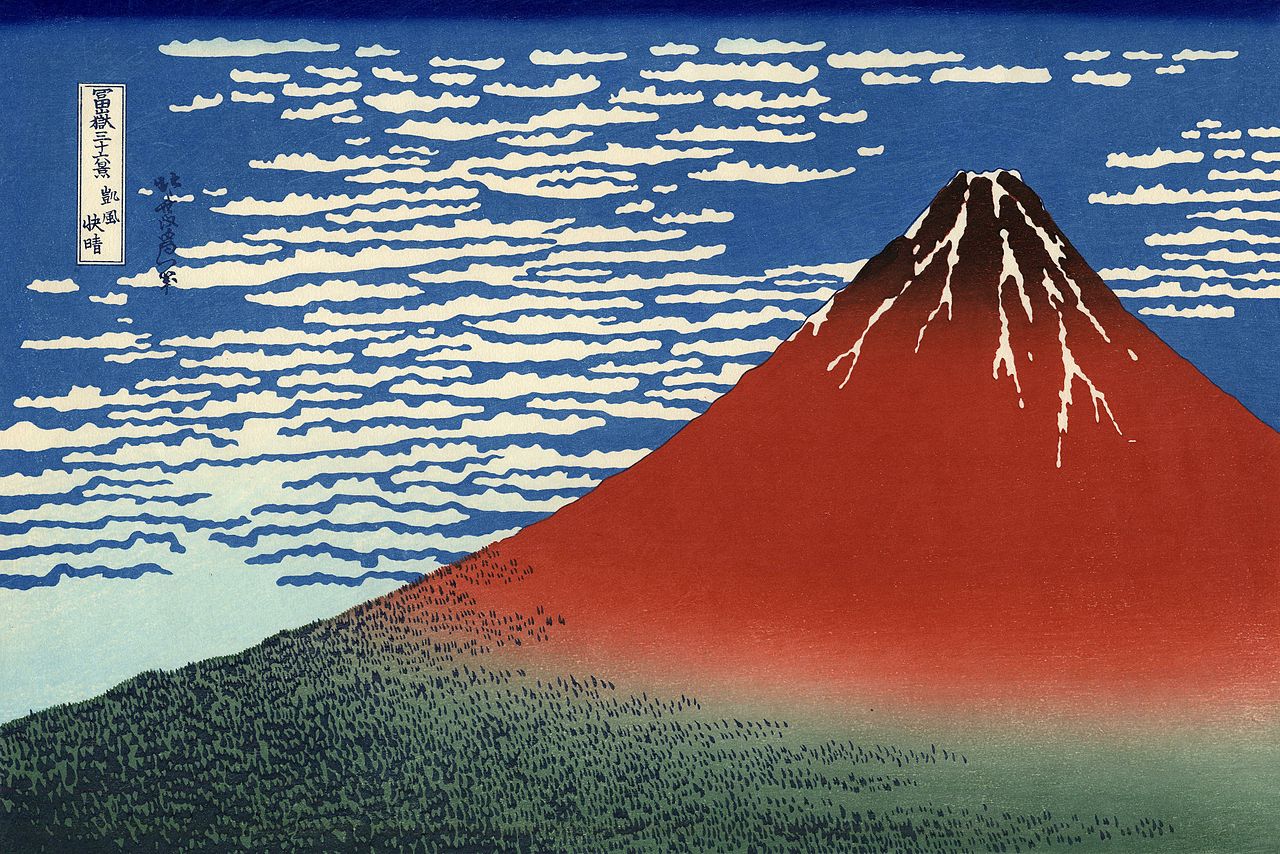 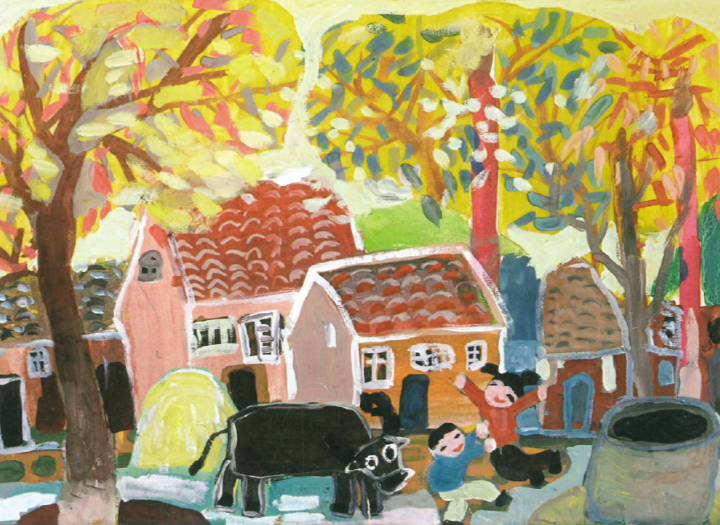 Gió lành, trời trong (Núi Phú Sĩ đỏ)
Tranh khắc gỗ của hoạ sĩ Hokusai
Nguồn: Viện bảo tàng Mĩ thuật Metropolitan
Nguồn: Triển lãm Giải thưởng Mĩ thuật Thiếu nhi 2017
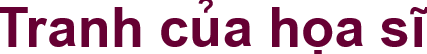 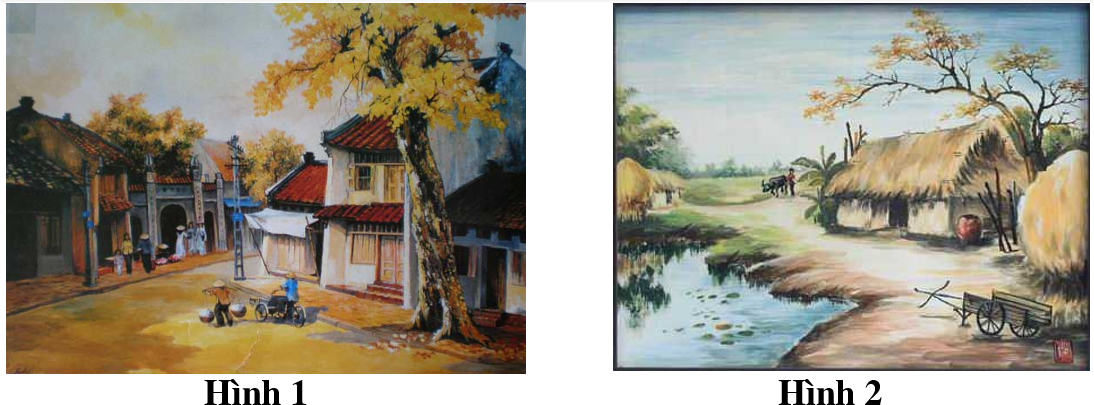 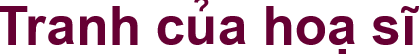 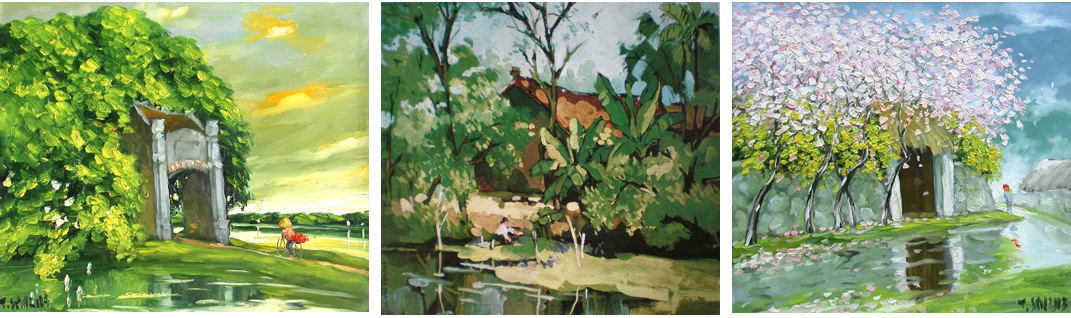 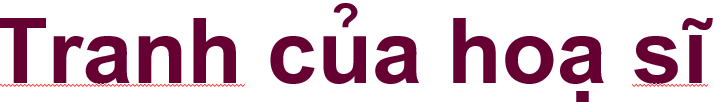 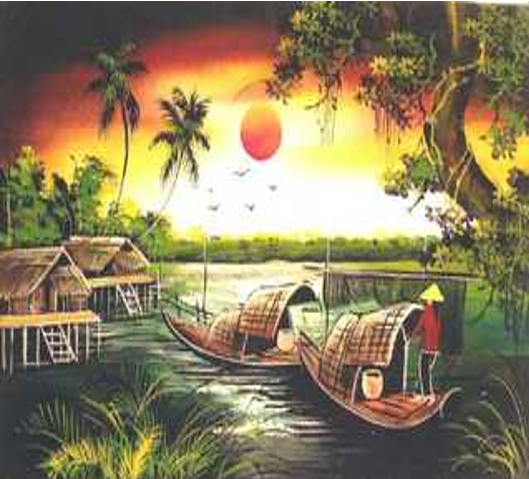 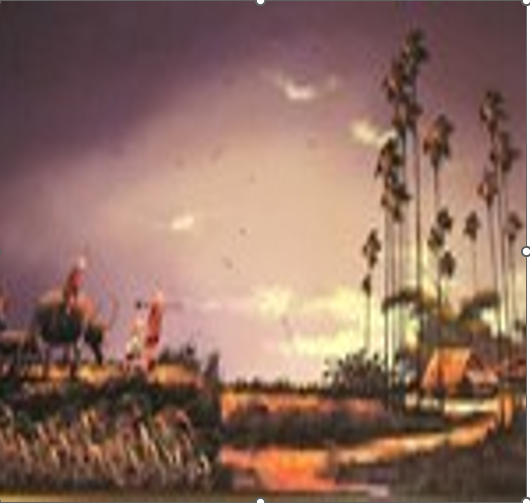 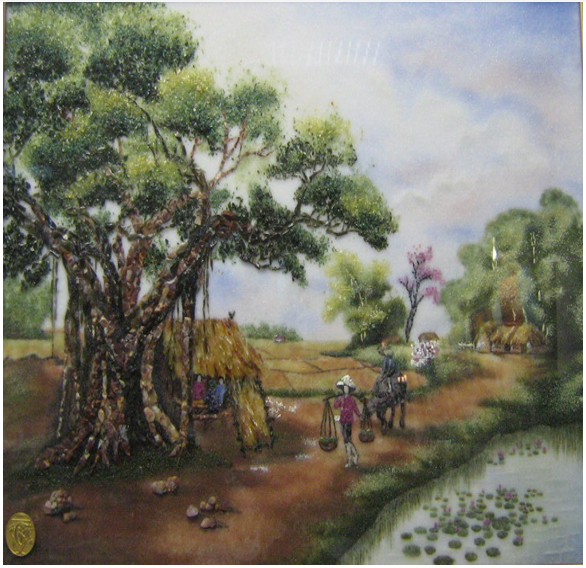 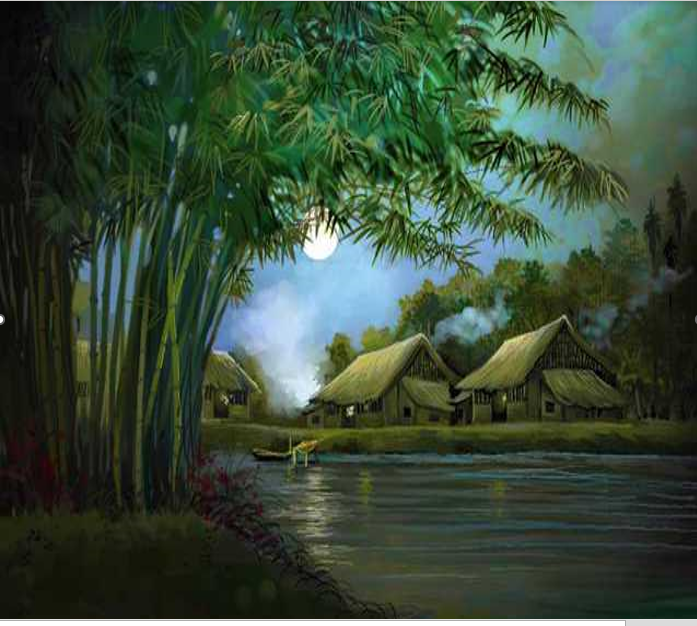 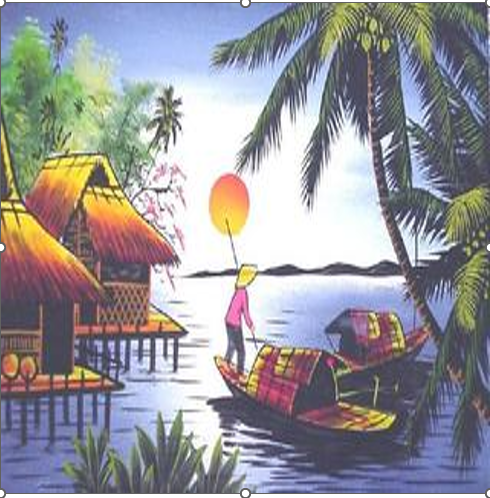 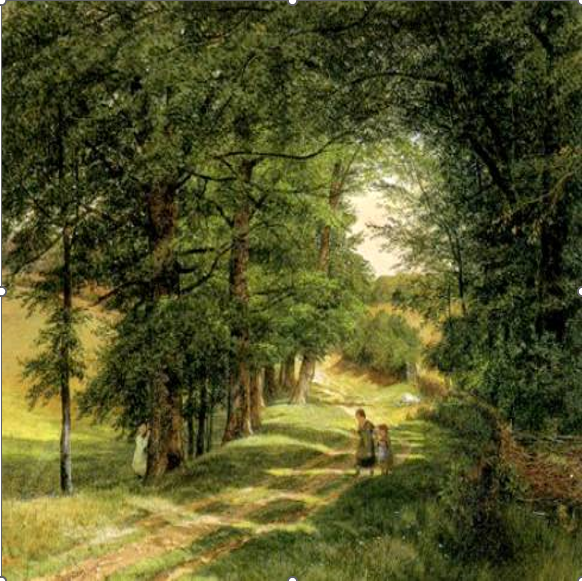 PHONG CẢNH QUA NHIẾP ẢNH GIA
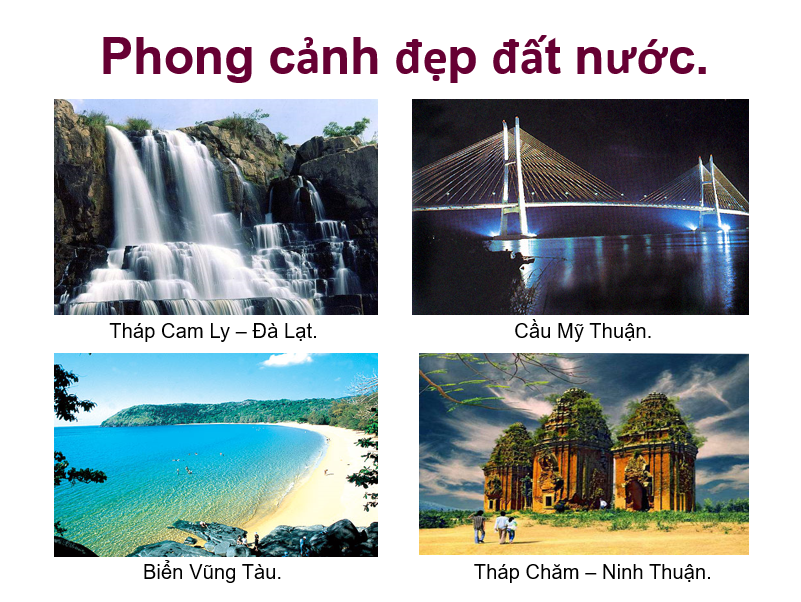 PHONG CẢNH QUA NHIẾP ẢNH GIA
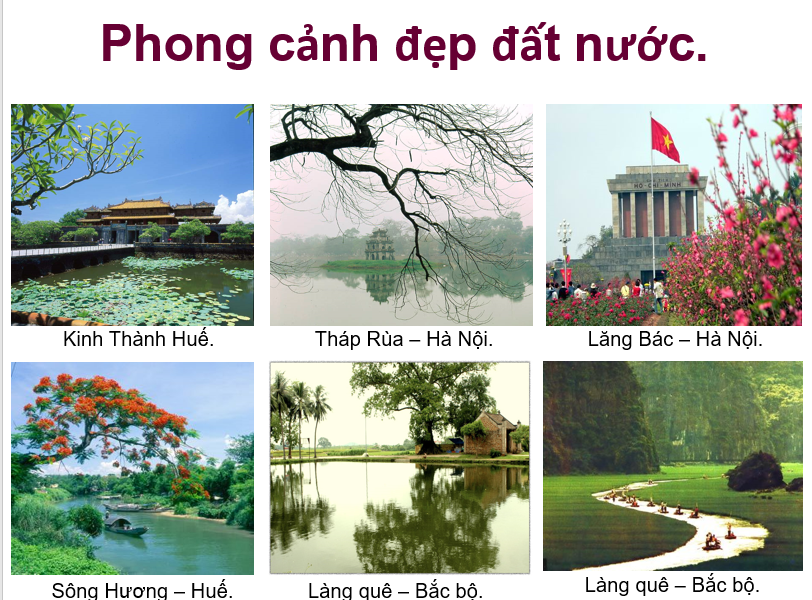 PHONG CẢNH QUA NHIẾP ẢNH GIA
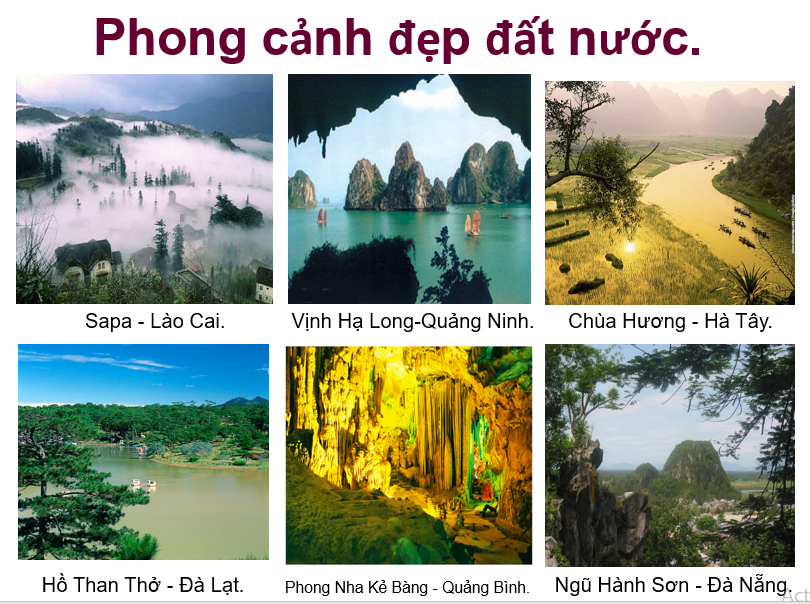 Phong cảnh đẹp của Hà Nam
Phong cảnh đẹp của Hà Nam
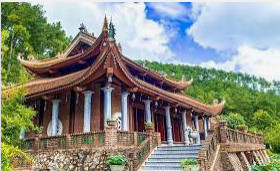 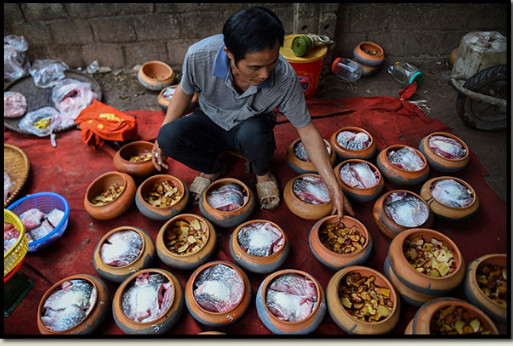 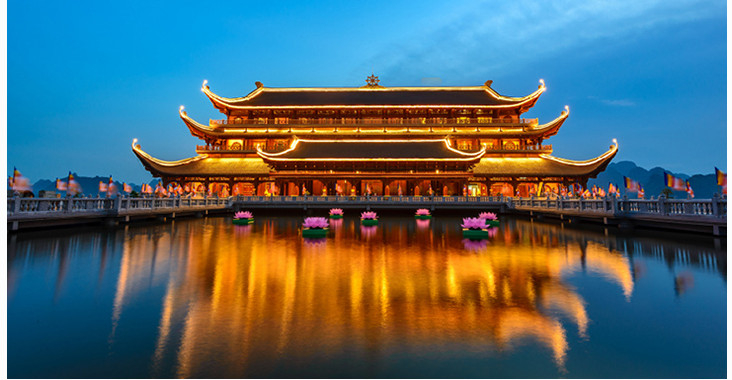 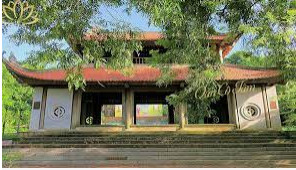 Kể tên một số cảnh đẹp Hà Nam mà em biết?
Chùa Địa Tạng- Thanh Liêm
Cá kho Nhân Hậu- Lý Nhân
Tam trúc
Chùa Đọi- Duy Tiên
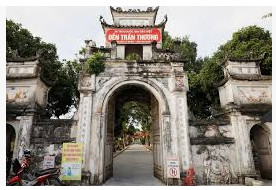 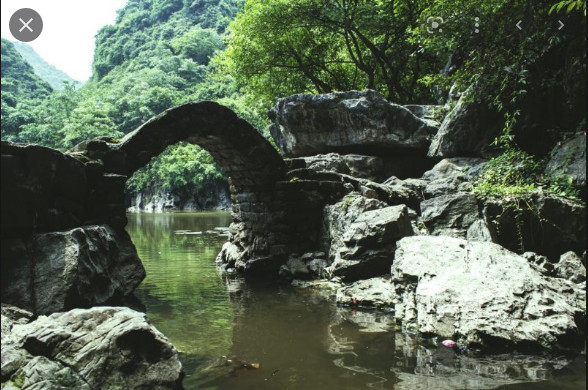 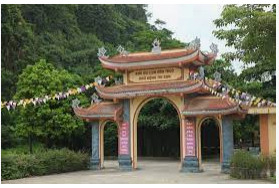 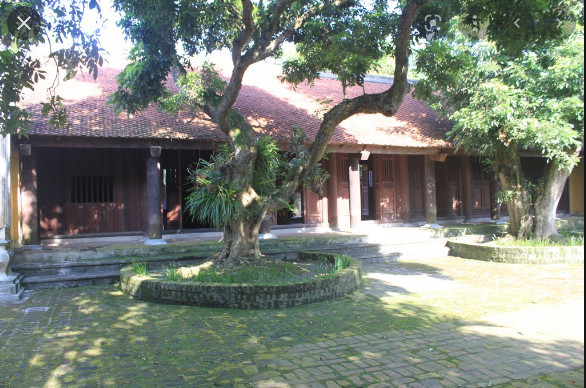 Ao dong- Kim Bảng
Đền Trúc- Kim Bảng
Nhà thờ Nguyễn Khuyến- Bình Lục
Đền Trần Thương- Lí Nhân
SO SÁNH GIỮA TRANH VÀ ẢNH ?
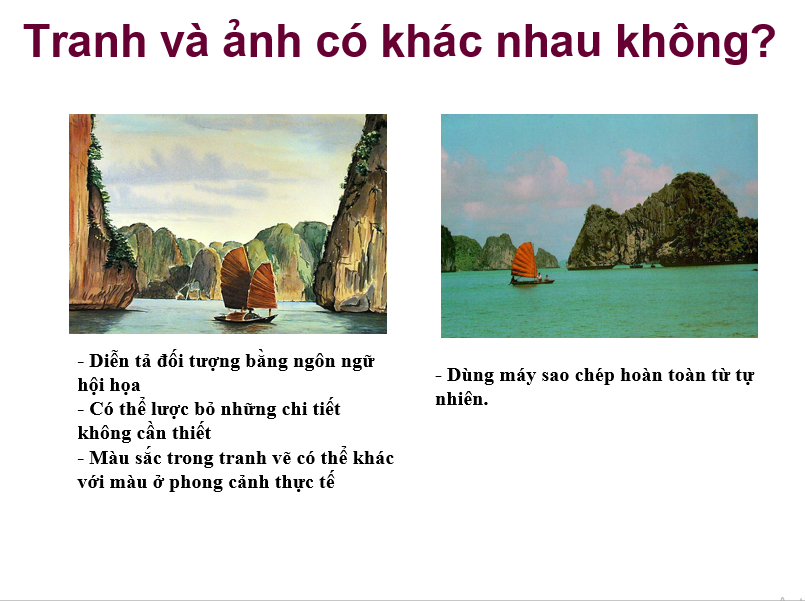 - Diễn tả đối tượng bằng ngôn ngữ hội họa
     - Có thể lược bỏ những chi tiết không cần thiết
   - Màu sắc trong tranh vẽ có thể khác với màu ở phong cảnh thực tế.
- Dùng máy sao chép hoàn toàn từ tự nhiên.
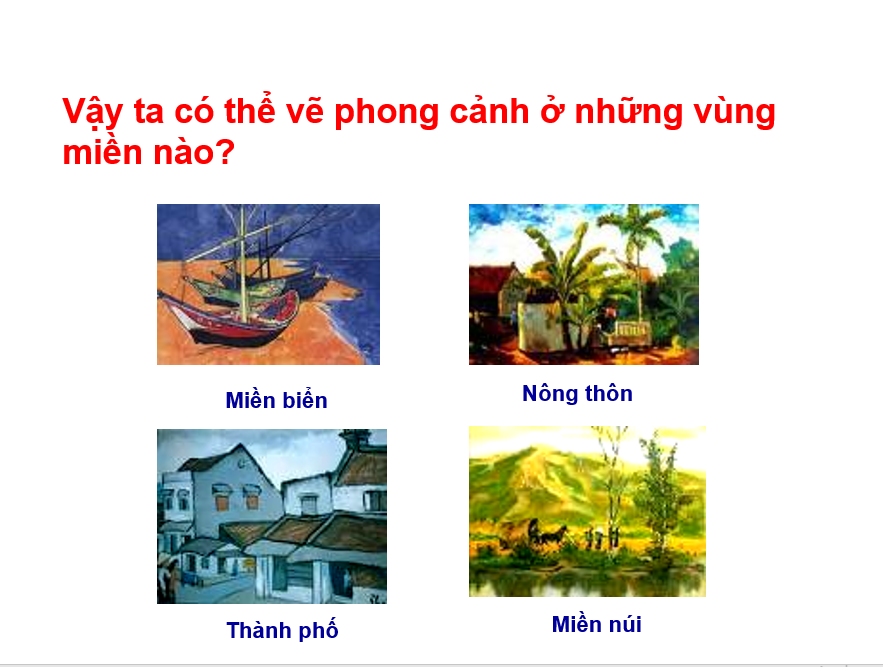 Nông thôn
Miền biển
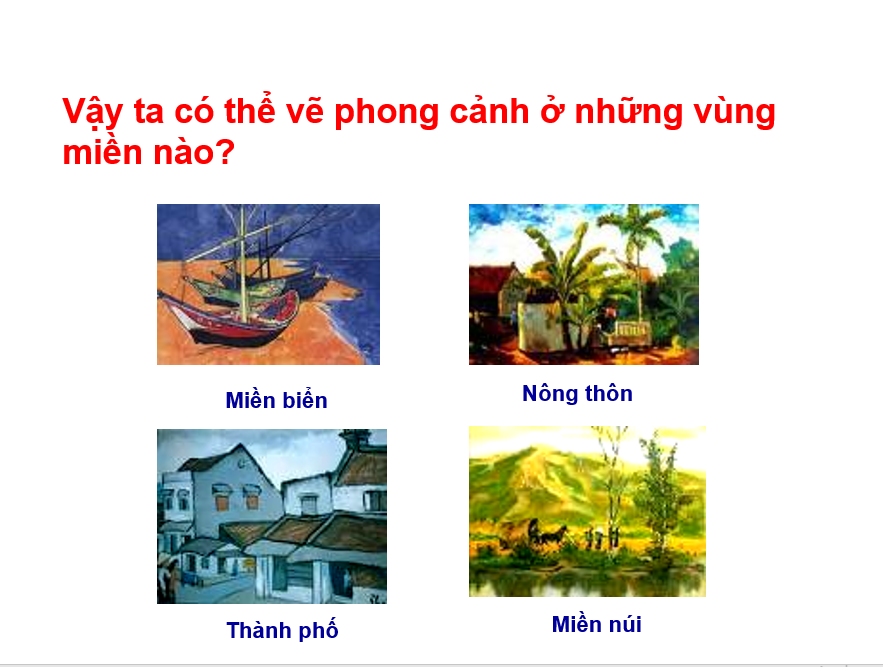 Miền núi
Thành phố
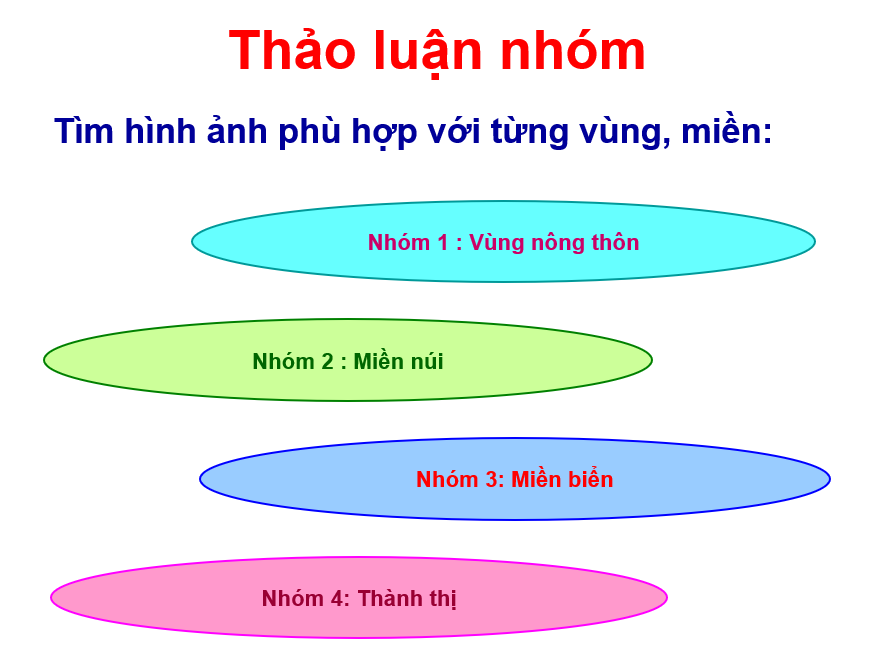 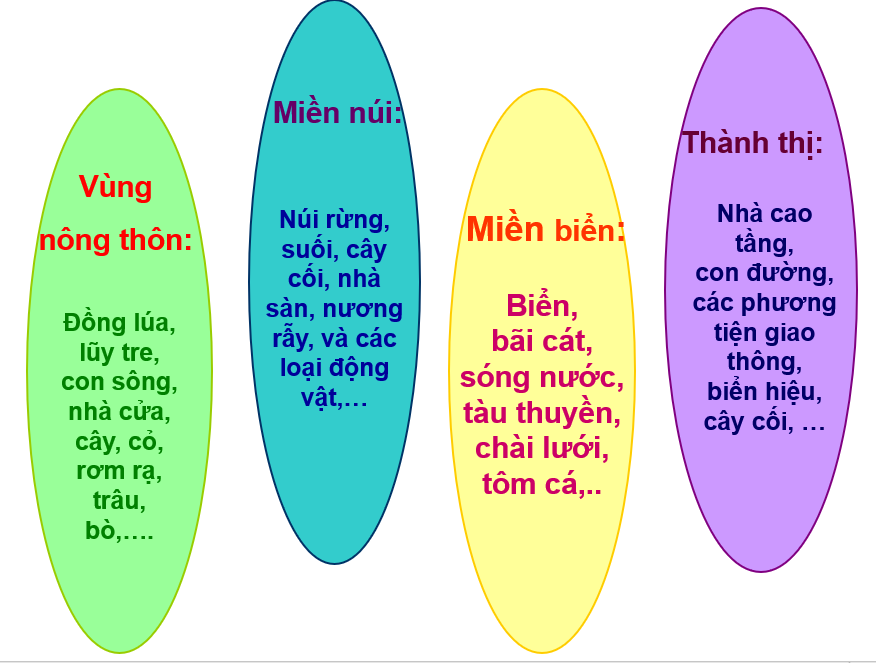 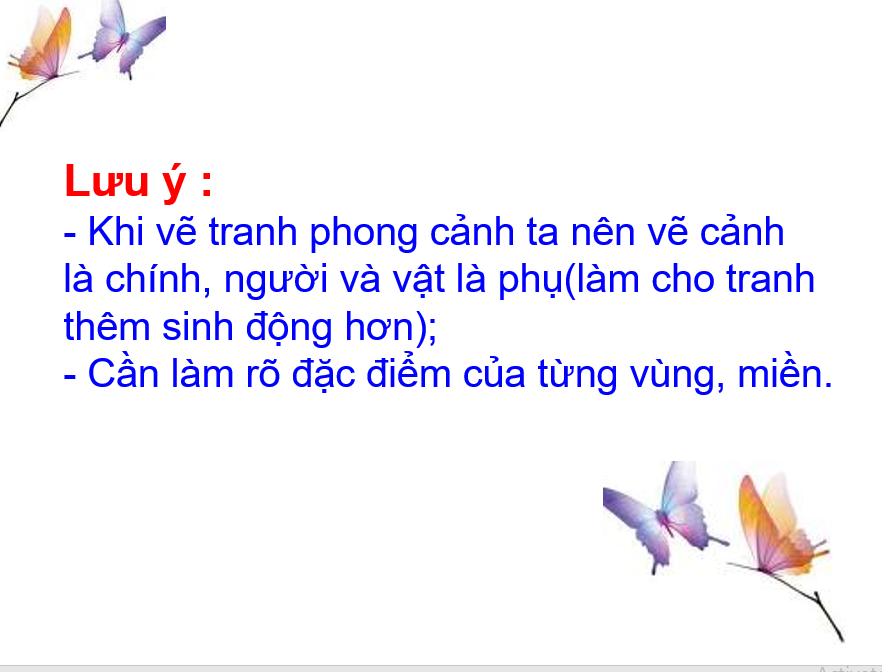 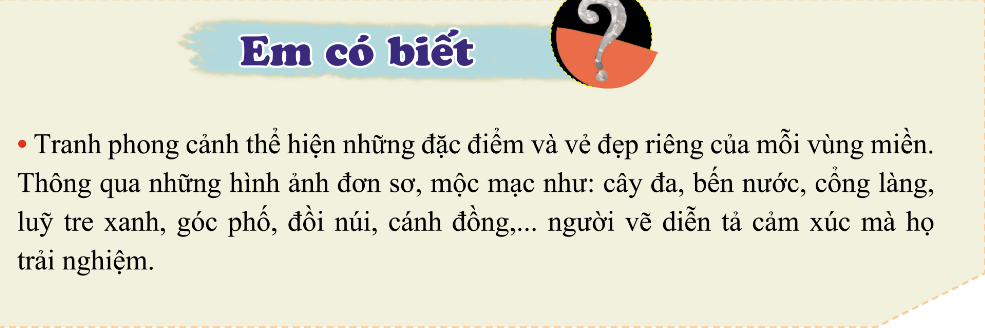 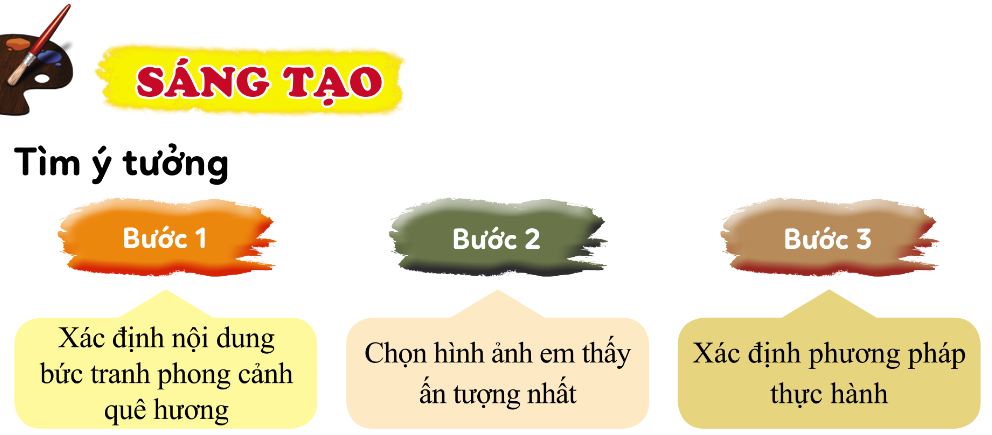 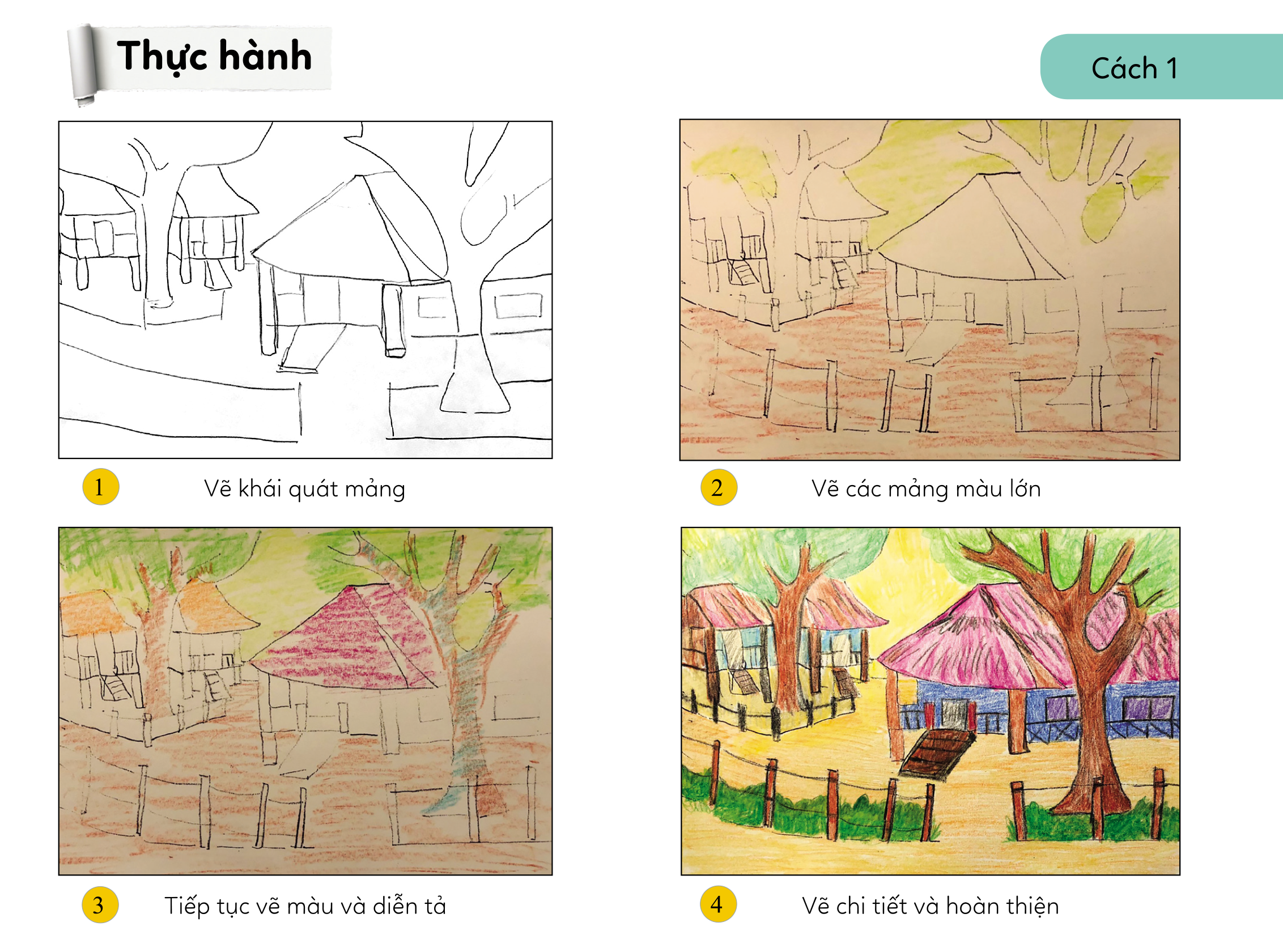 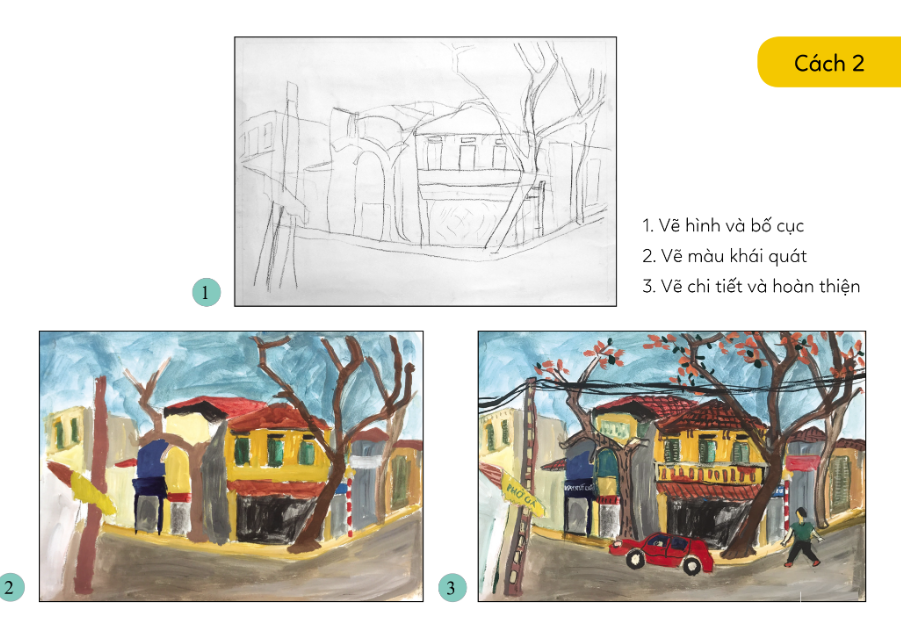 Chú ý
Vẽ ngoài trời, tìm vị trí góc độ có bố cục đẹp nhất
Bước 1: Chọn và cắt cảnh
Bước 2: 
Vẽ phác hình toàn cảnh, từ bao quát đến chi tiết 
Lược bỏ chi tiết không cần thiết
Phân mảng hỉnh chính phụ
Bước 3: Vẽ màu
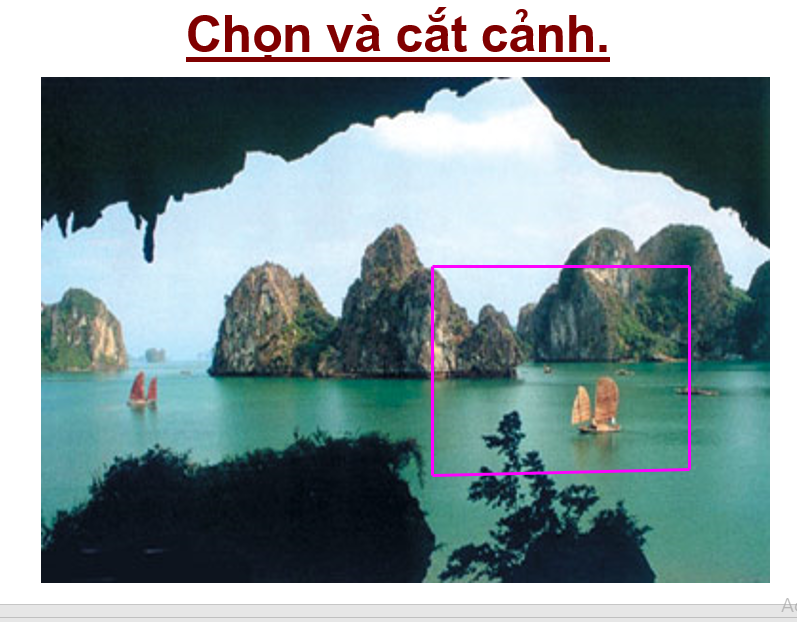 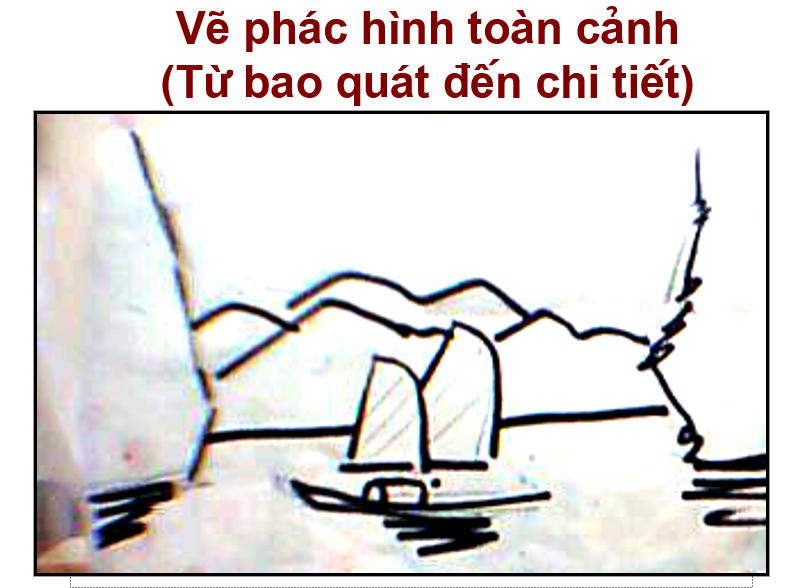 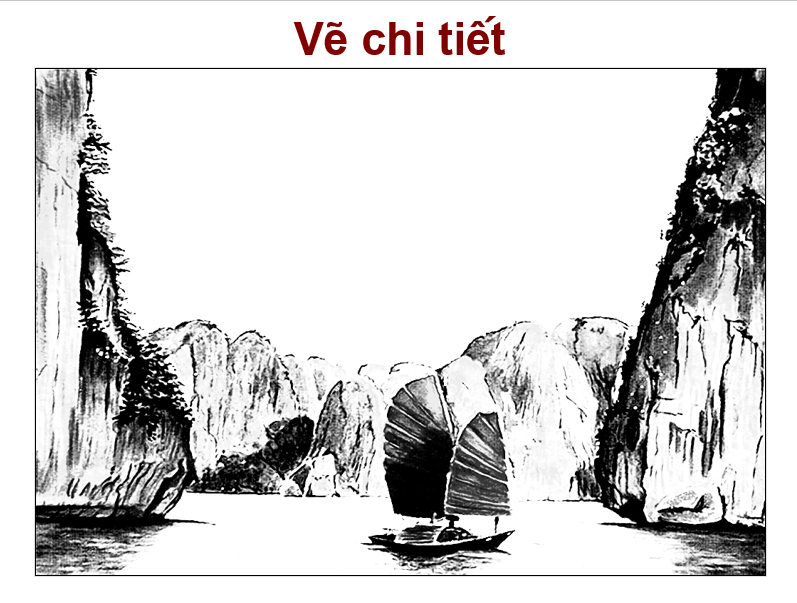 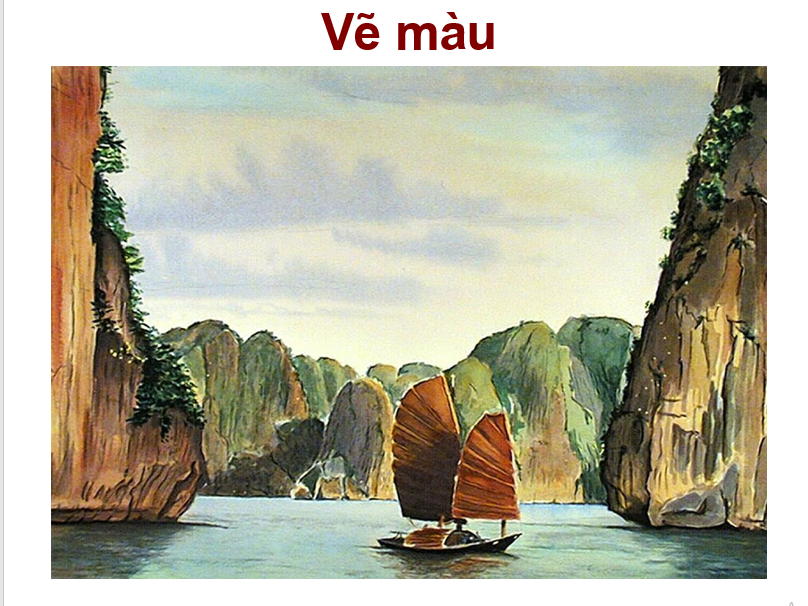 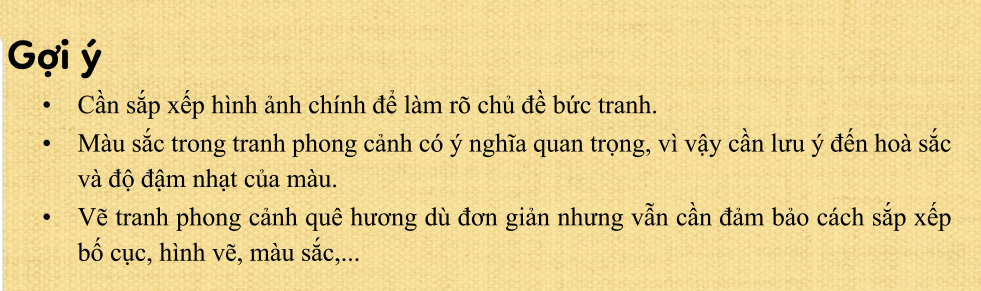 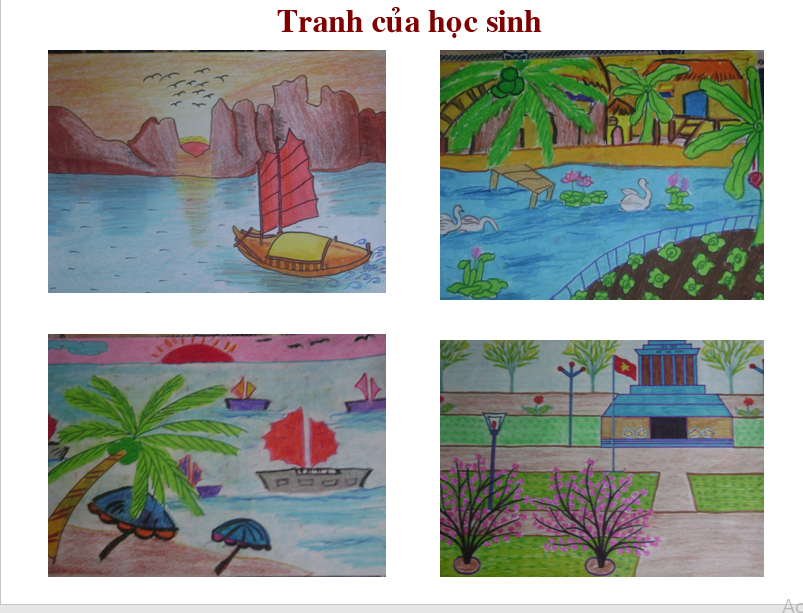 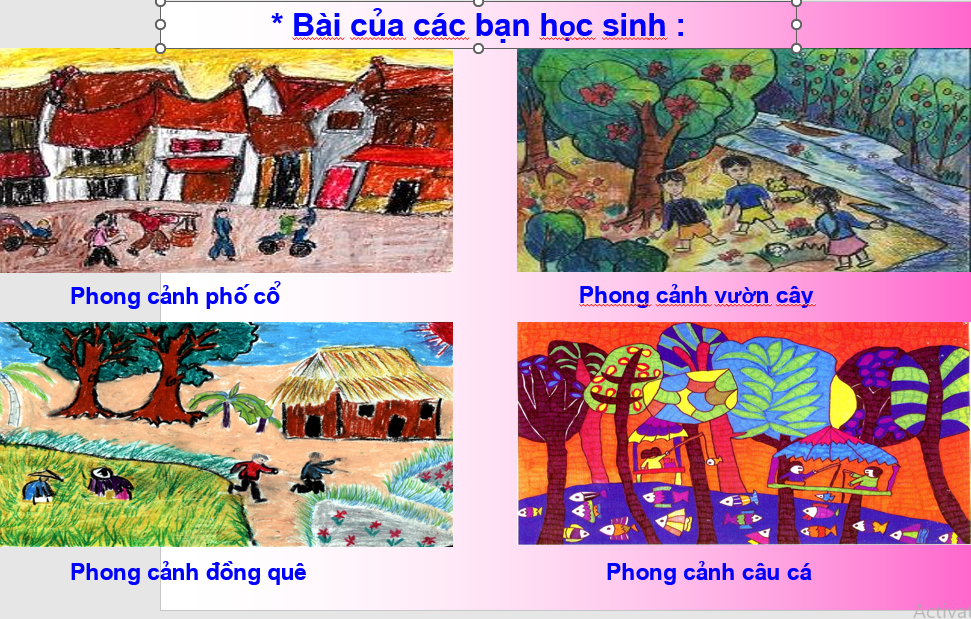 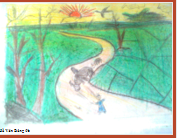 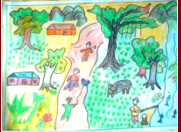 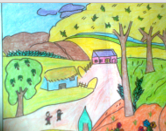 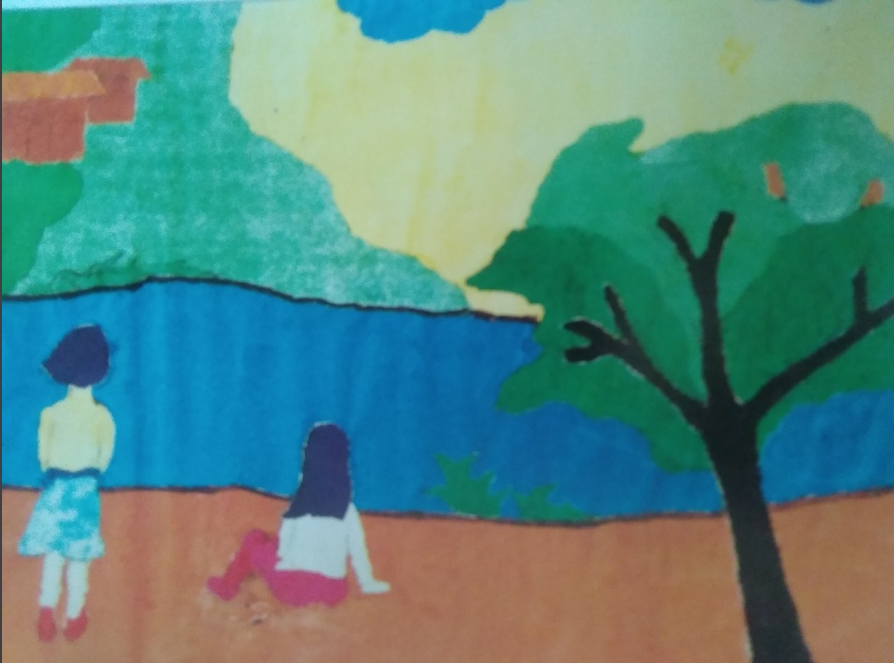 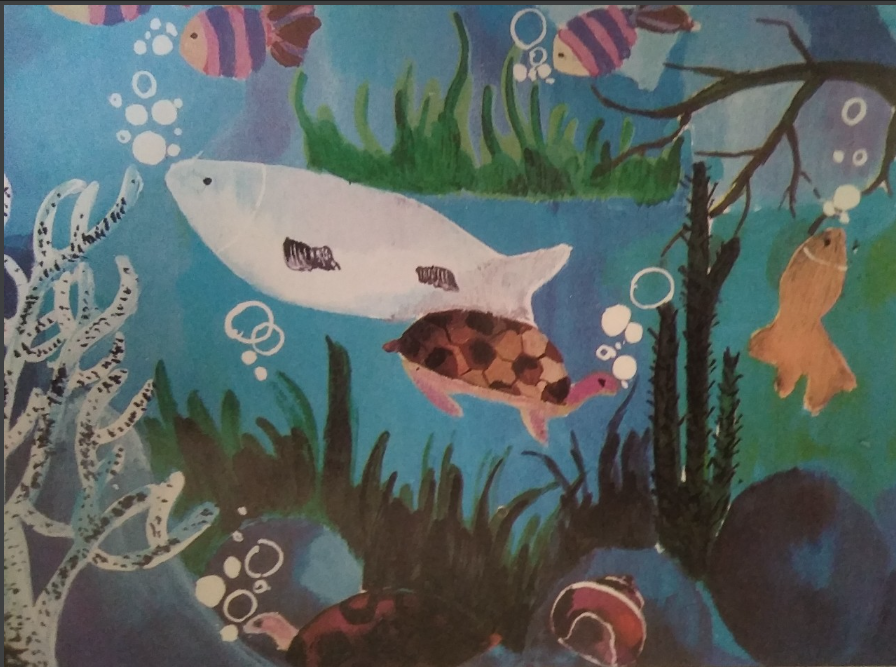 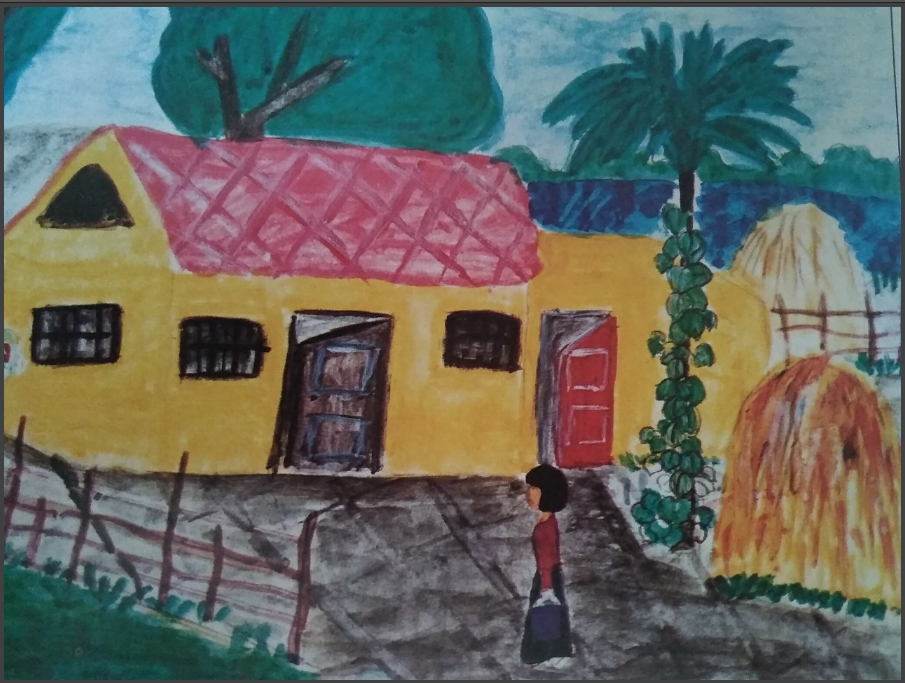 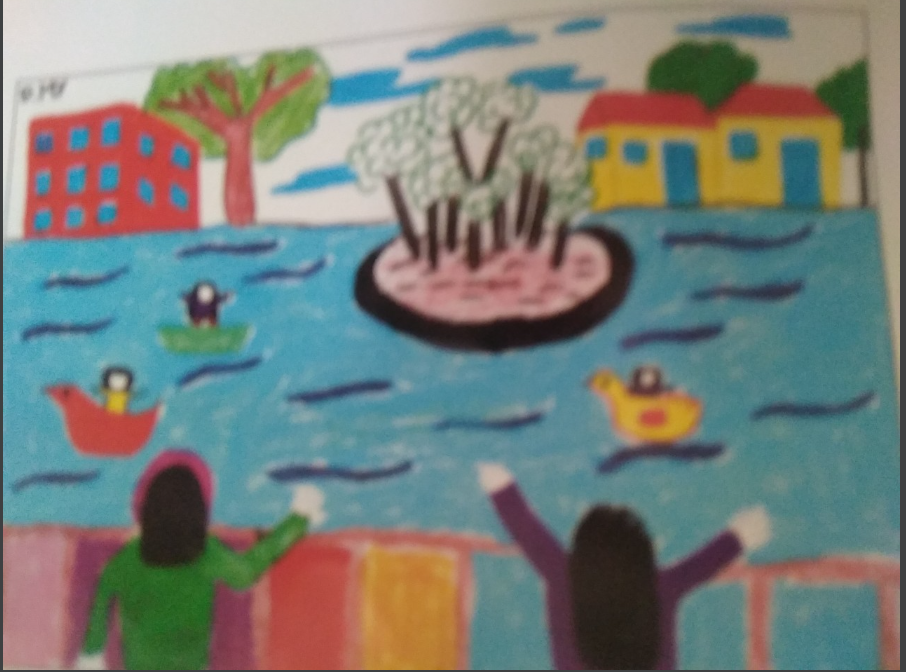 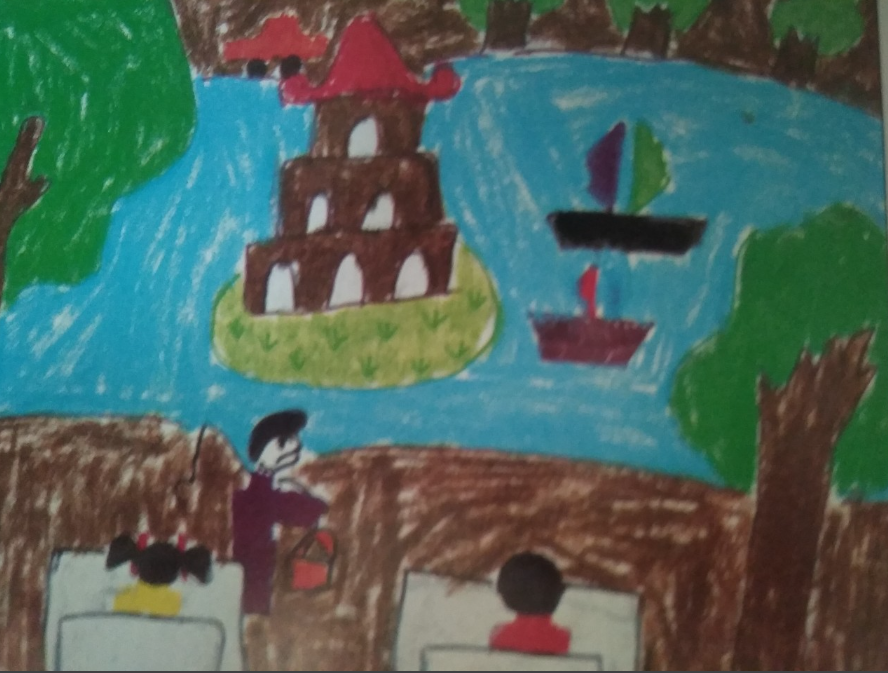 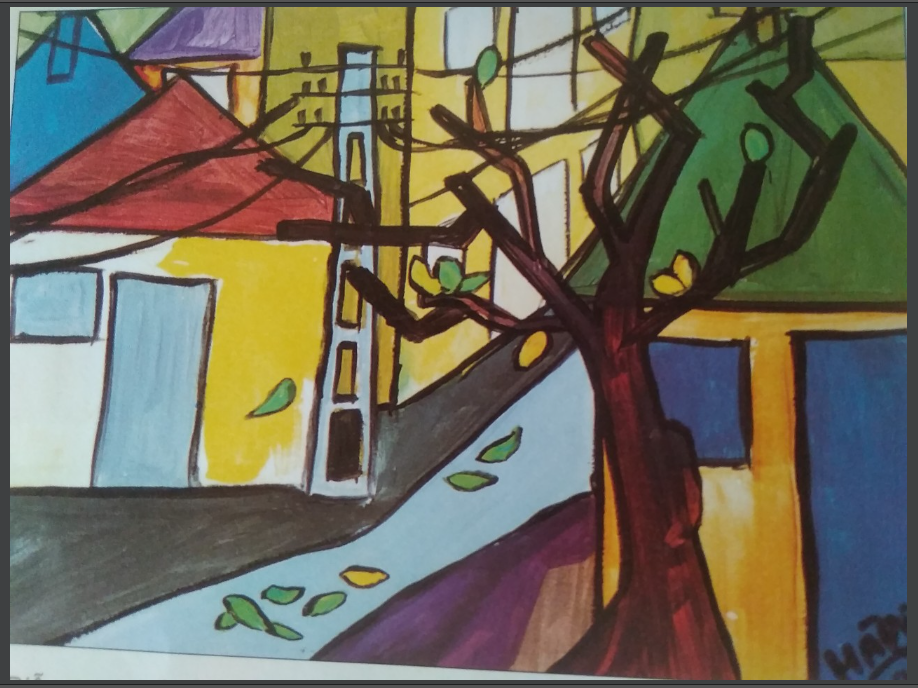 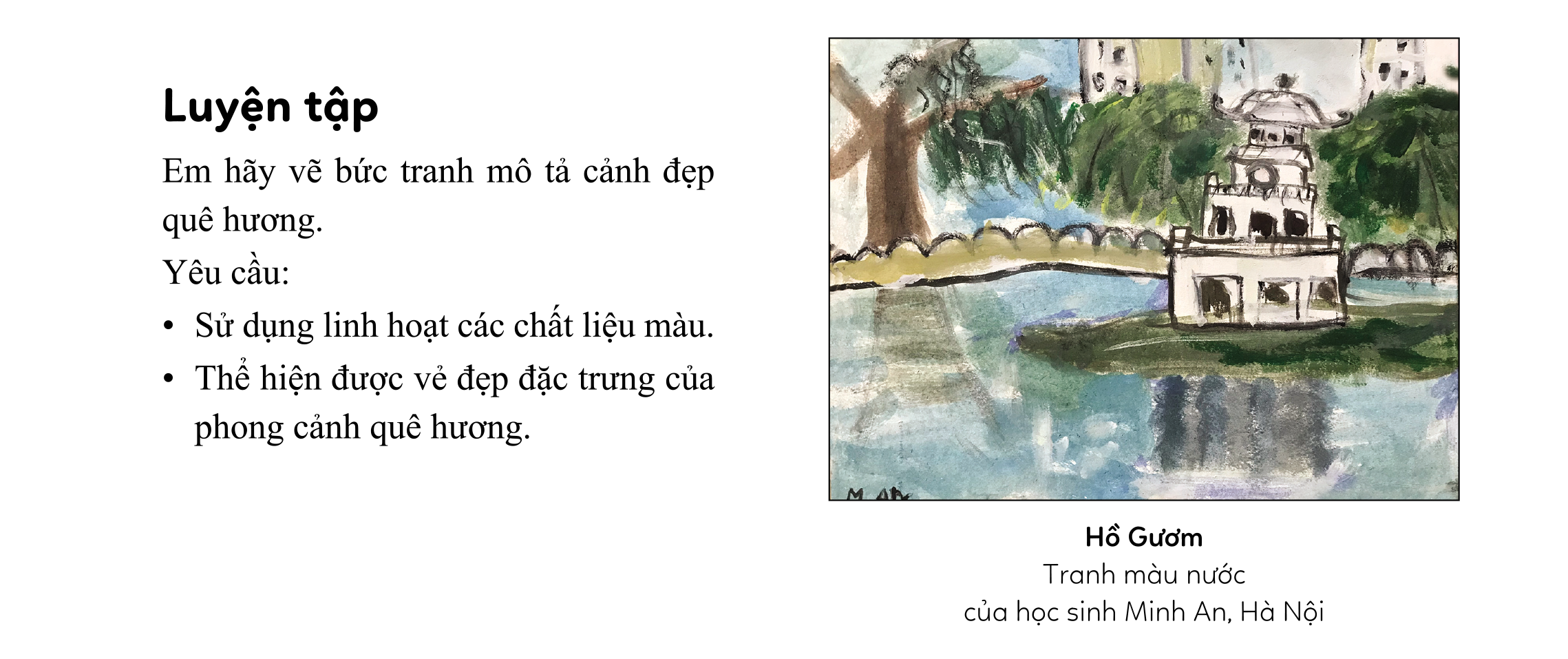 GREEN
CHÚC CÁC EM HOÀN THÀNH TỐT BÀI VẼ!
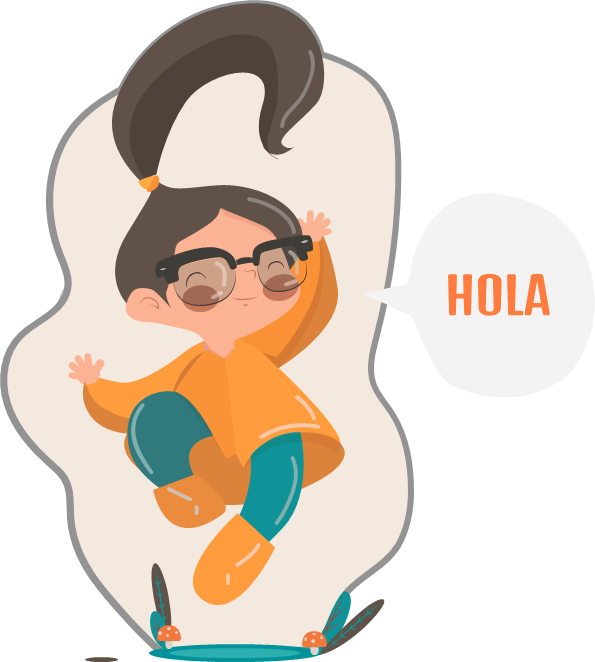 Nhận xét, đánh giá
Nhận xét về:
Cách chọn cảnh
Cách sắp xếp bố cục (hình ảnh chính phụ)
Cách vẽ hình và vẽ màu

Em thích bài vẽ nào nhất? Vì sao?
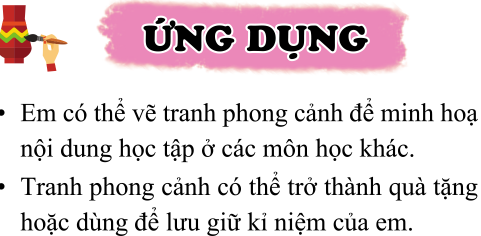 Ứng dụng vẽ tranh phong cảnh để trang trí một số đồ vật trong cuộc sống.
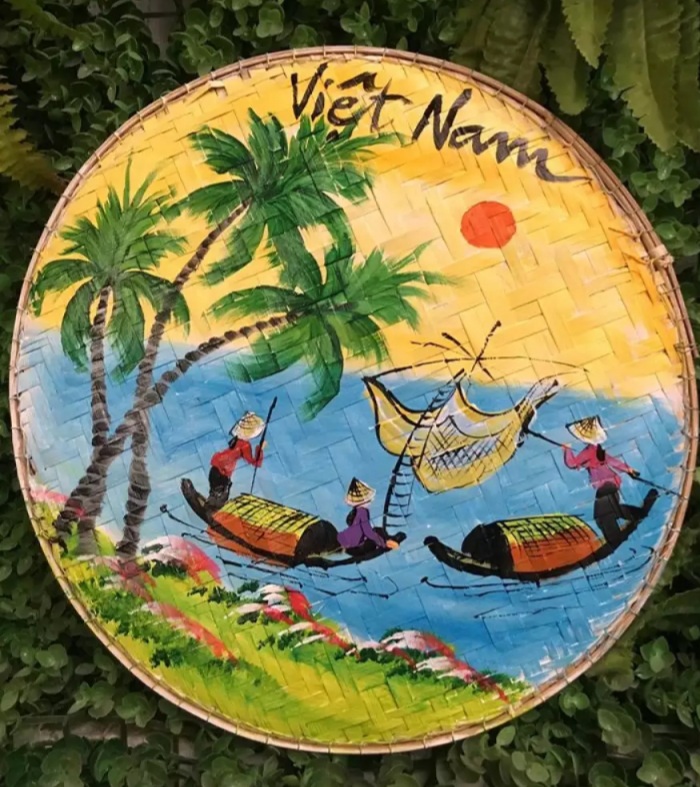 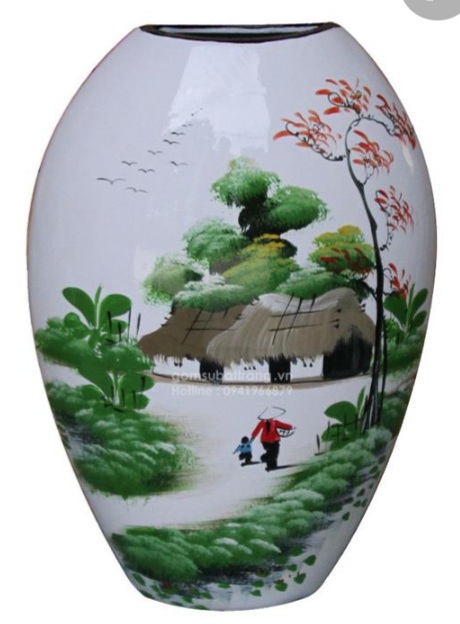 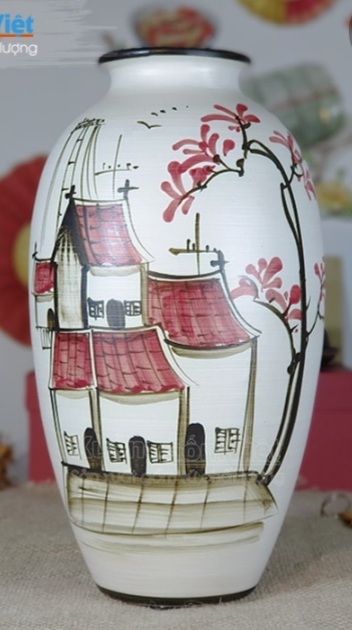 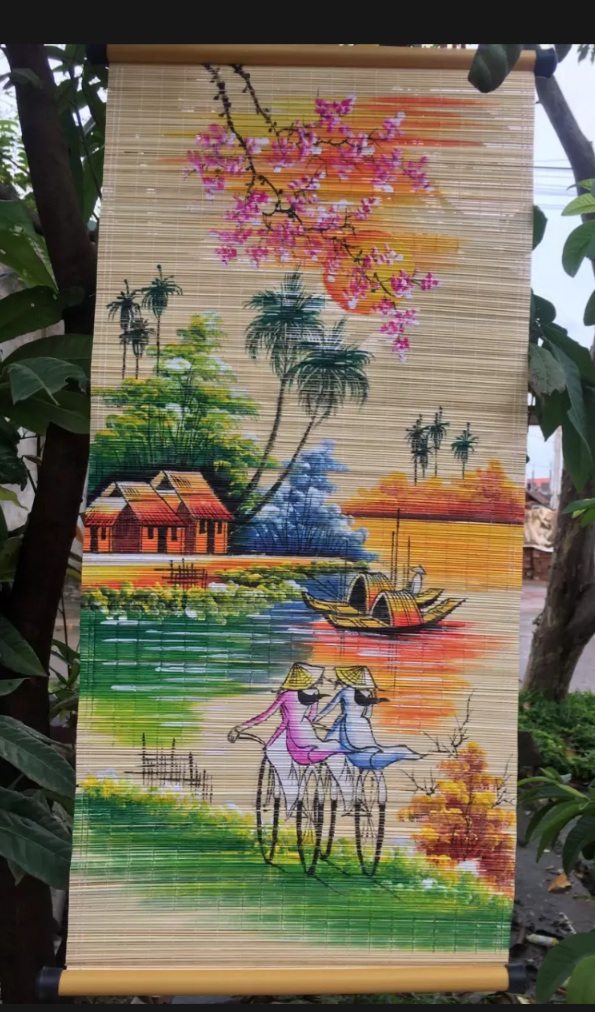 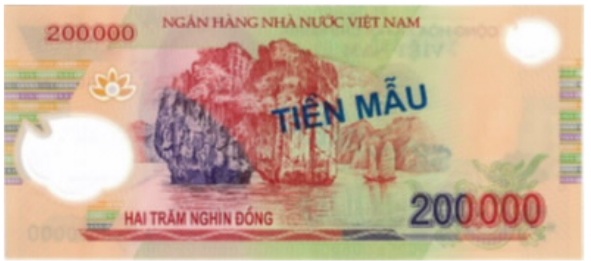 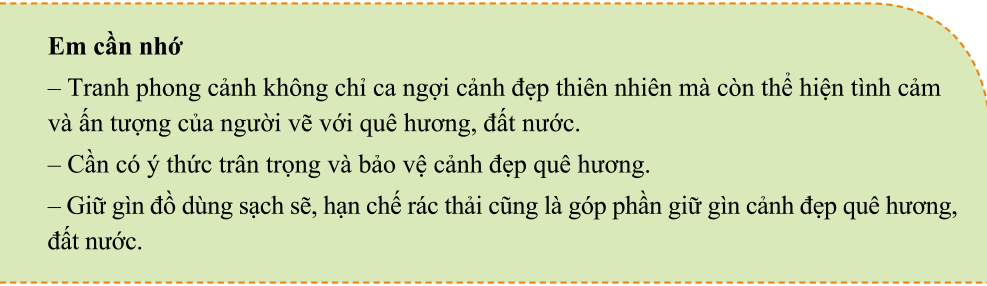